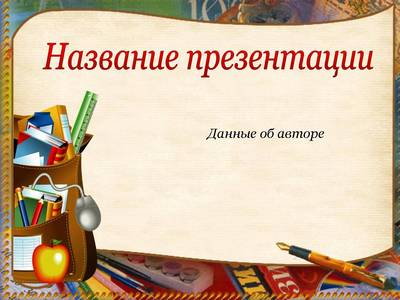 Презентация
 к логопедическому занятию по теме:
Части речи
Логопед  Розман В.А.
 ГБОУ школа № 69
Помоги найти ответ:
                 Где признак, действие, предмет,
                 И какие части речи 
                 Ждут со мой сегодня встречи:
Имя существительное
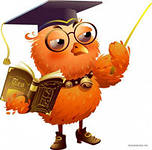 Имя прилагательное
Глагол
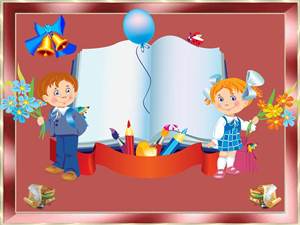 Имя существительное
Вещи, люди и цветы, 
          Носороги и коты, 
          Джинсы, майки и штиблеты 
          Называются ПРЕДМЕТЫ. 
          Шубы, шапки и зонты, 
          Гвозди, гайки и винты, 
          Сёла, города, планеты - 
          Это тоже всё ПРЕДМЕТЫ! 
          Ах, какие все слова
                     восхитительные, 
          Называются они
           СУЩЕСТВИТЕЛЬНЫЕ!
Имя существительное
кто?
что?
Очень впечатлительное
 Имя существительное.
 Убедят его легко
 Два вопроса: кто? и что?

 Обозначит все предметы:
 Кто? ворона, что? кометы,
 Кто? зайчонок, что? гроза,
 Книга, речка, стрекоза.

Так предметы называй,
 По вопросам узнавай
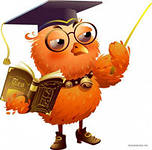 -Прочитайте стихотворение. О чём оно? 
-Найдите и выпишите все имена существительные. 
Вспомните, на какой вопрос они отвечают.
Отшумела злая вьюга, 
 Стала ночь короче дня. 
 Теплый ветер дует с юга,
 Капли падают звеня. 
 Солнце, землю нагревает,
 Топит с нашей горки лед. 
 Тает баба снеговая,
 И ручьями слезы льет.
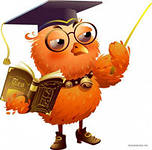 Проверка:
Вьюга, ночь, день, вечер, ветер,  юг, капли, солнце, земля, горка, лёд, баба, ручьи, слёзы.
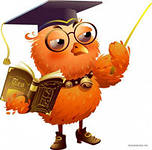 Какие имена существительные отвечают на вопрос - кто?, а какие на вопрос - что?
- кто?
- что?
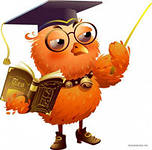 Молодцы!
молоко
белка
ракета
снег
повар
Справились?
девочка
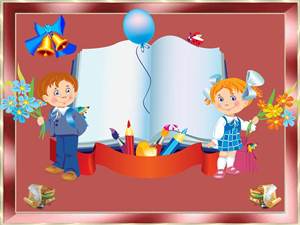 Имя прилагательное
В чём предметов-то секрет?
 На вопросы дай ответ:

Он какой? Она какая?
 Сильный, добрая, родная.

 А оно? Оно смешное,
 Тёплое и озорное.
Эти признаки важны,
 Речь обогатить должны
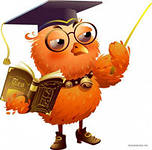 Имя прилагательное обозначает признак предмета и отвечает вопросы
какой?
какая?
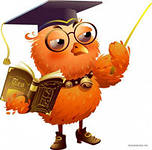 какое?
какие?
Имя прилагательное
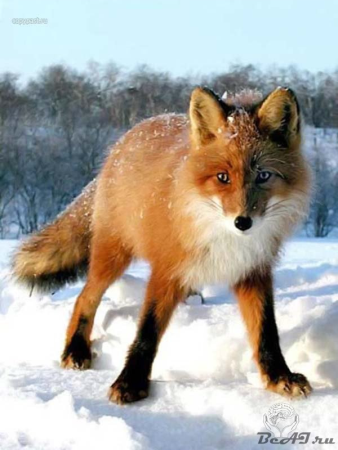 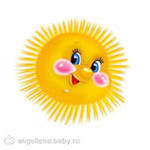 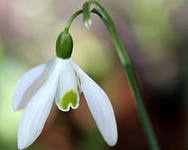 какое?
какой?
какая?
круглое
рыжая
весенний
яркое
хитрая
нежный
горячее
хищная
белый
Отгадай о какой части речи эта загадка?
У существительных подчас.
 Не жизнь, а просто скука!
 Ни цвета нет у них без нас,
 Ни запаха, ни звука!
 Но если нас к ним приложить,
 Им веселее станет жить!
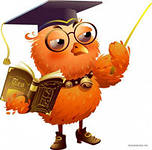 Имя прилагательное
Добавь одно общее слово к двум другим словам.
Мяч, яблоко – какие?
Сахар, мёд – какие?
Сахар, снег – какие?
Снег, лёд – какие?
Орех, камень – какие?

круглые  
                    твердые  
                                холодные 
                                              белые  
                                                           сладкие
Караул! Пропажа!У животных пропали хвосты!Помочь беднягам можешь лишь ты!!!
коровий
Хвост коровы –  
У овцы  хвост – 
У кошки – 

У лошадки – 
Хвост козы, конечно, - 
У собаки хвост -
овечий
кошачий
лошадиный
козий
собачий
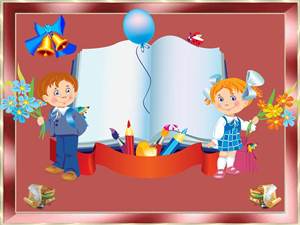 Глагол
Любит ДЕЙСТВИЯ глагол:
 Встал, умылся и пошёл.

Что же делает предмет?
 Даст такой глагол ответ:
 Смотрит, думает, читает,
 Любит, знает, сострадает.

СОСТОЯНИЯ души
 Ты в глаголы запиши
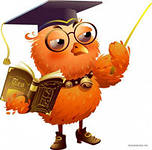 Что обозначает глагол?На какие вопросы отвечает?
Что делать?
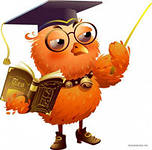 Что сделать?
Кто как передвигается?
ползёт
Змея, жук, червяк, гусеница   -

Рыба, лодка, пароход - 

Лошадь, лягушка, кузнечик - 

Птица, самолёт, вертолёт -
плывёт
скачет
летает
-Прочитайте стихотворение и выпишете глаголы
Зима недаром злится,
 Прошла ее пора – 
 Весна в окно стучится
 И гонит со двора. 
 И все засуетилось. 
 Все гонит зиму вон,-
 И жаворонки в небе
 Уж подняли трезвон.
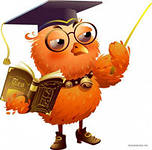 Зима еще хлопочет 
  И на весну ворчит
  Та ей в глаза хохочет
  И пуще лишь шумит.
Проверка
Злится, прошла, стучится, гонит, засуетилось, подняли,
хлопочет, ворчит, хохочет, шумит.
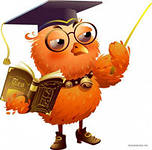